Внедрение модуля 
«Питание» в ЭШ
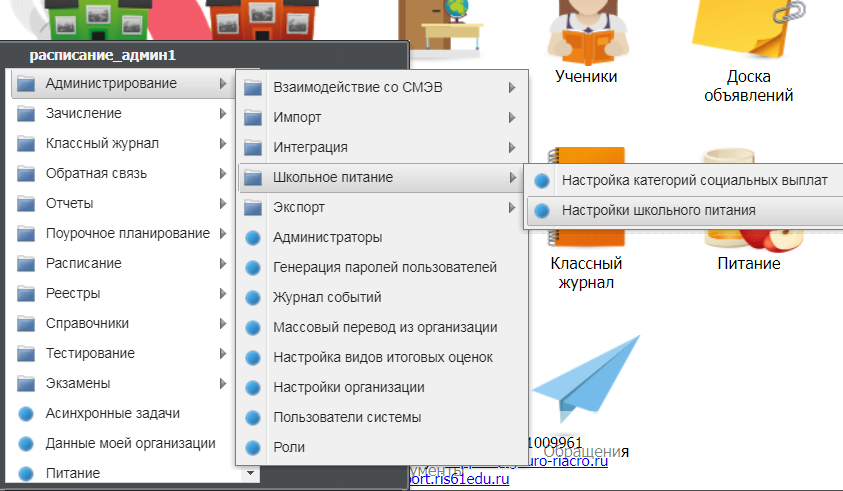 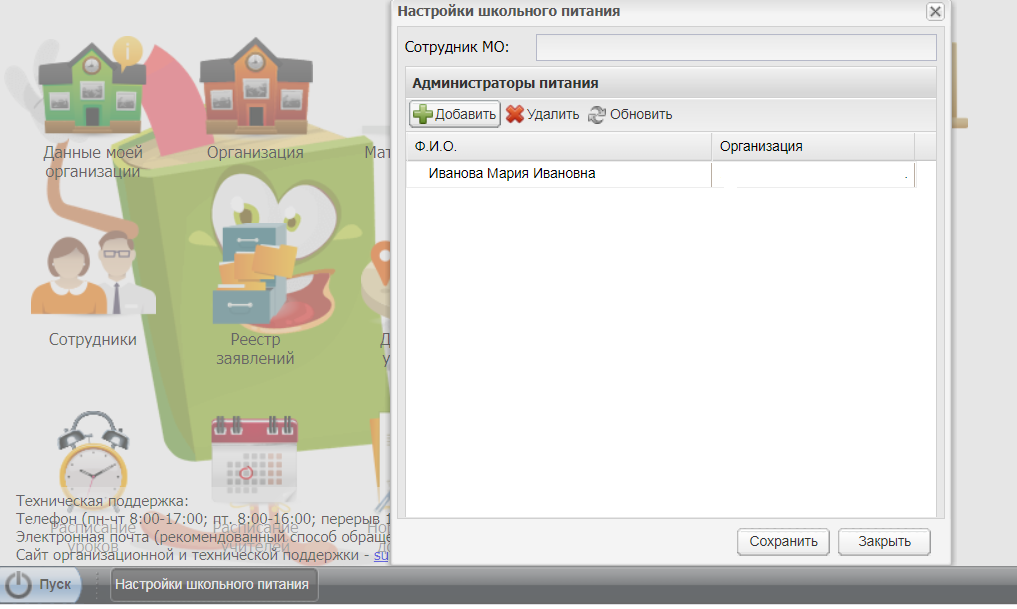 Интерфейс администратора питания
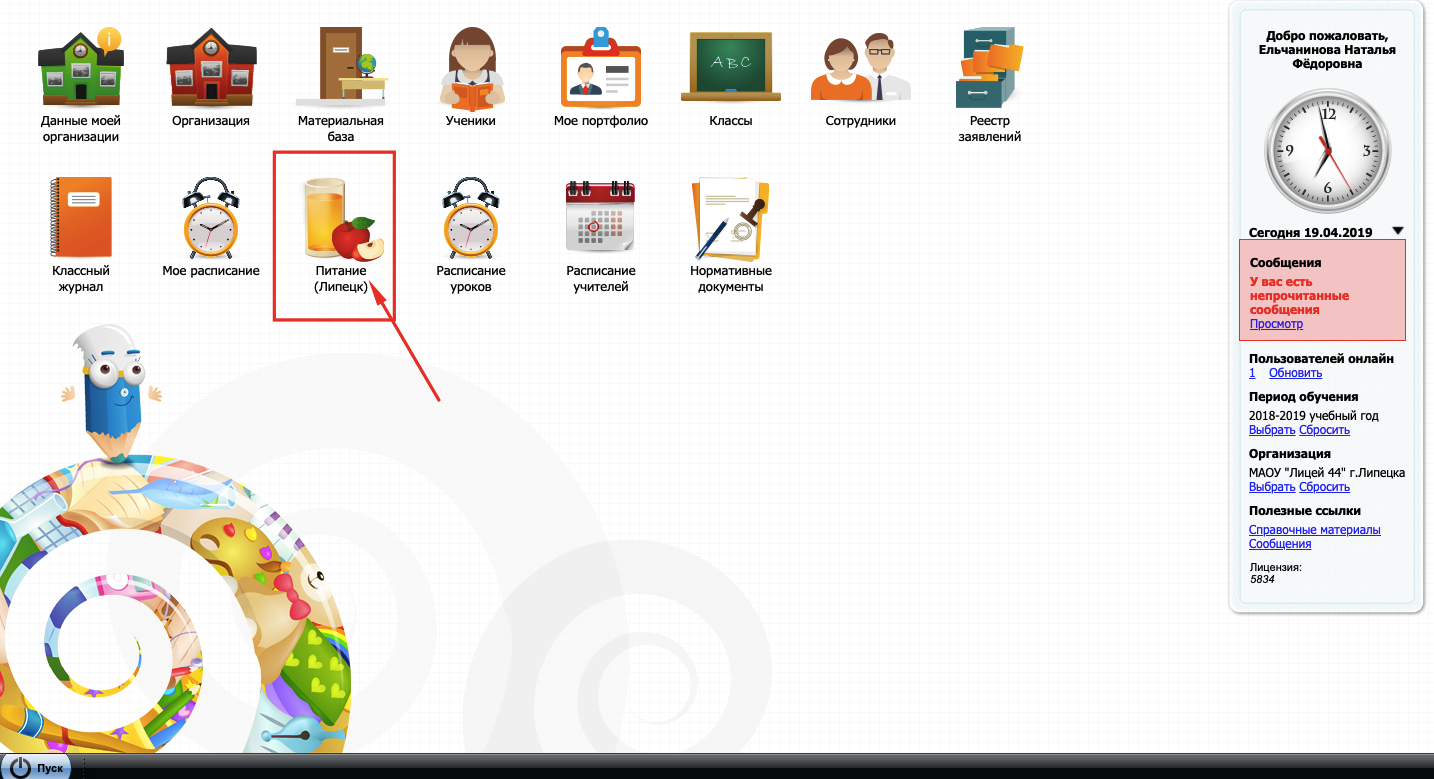 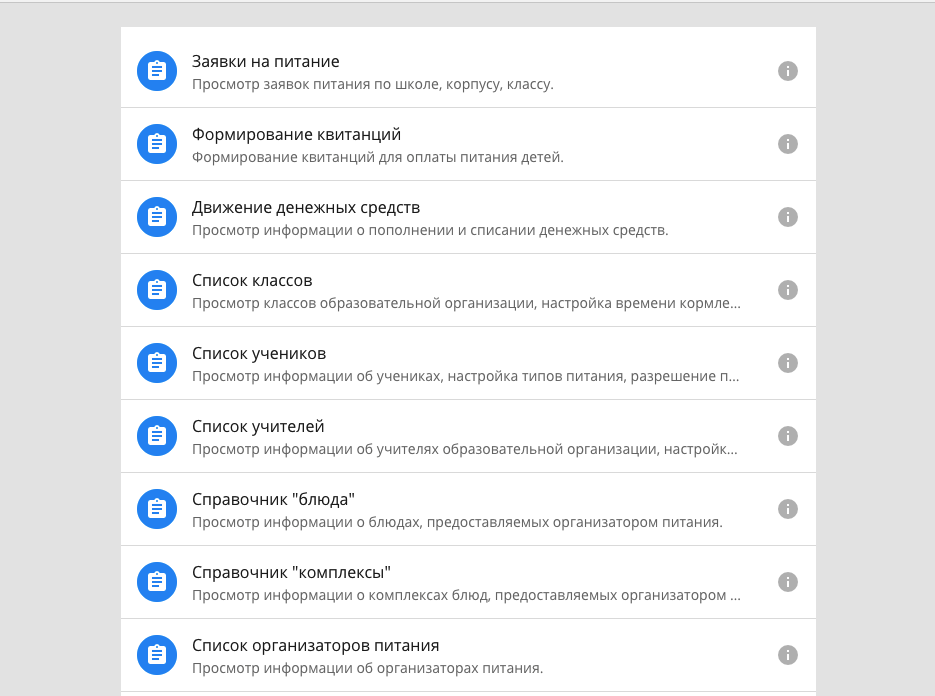 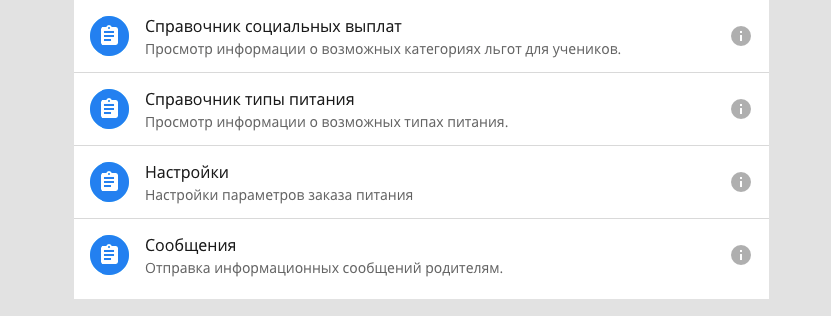 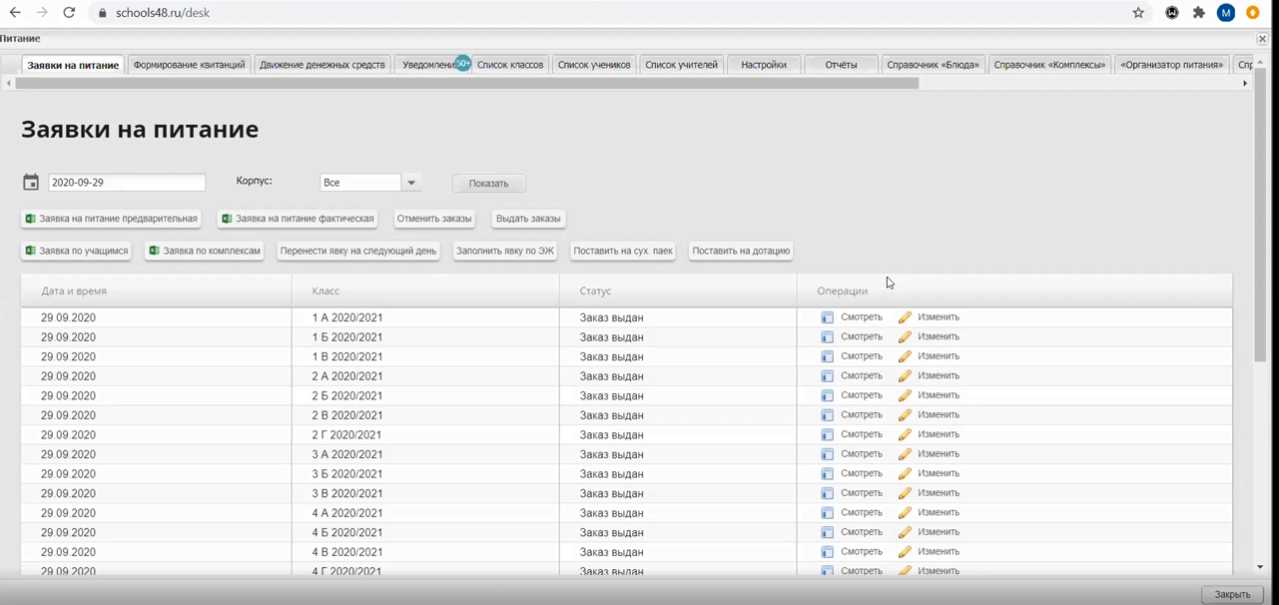 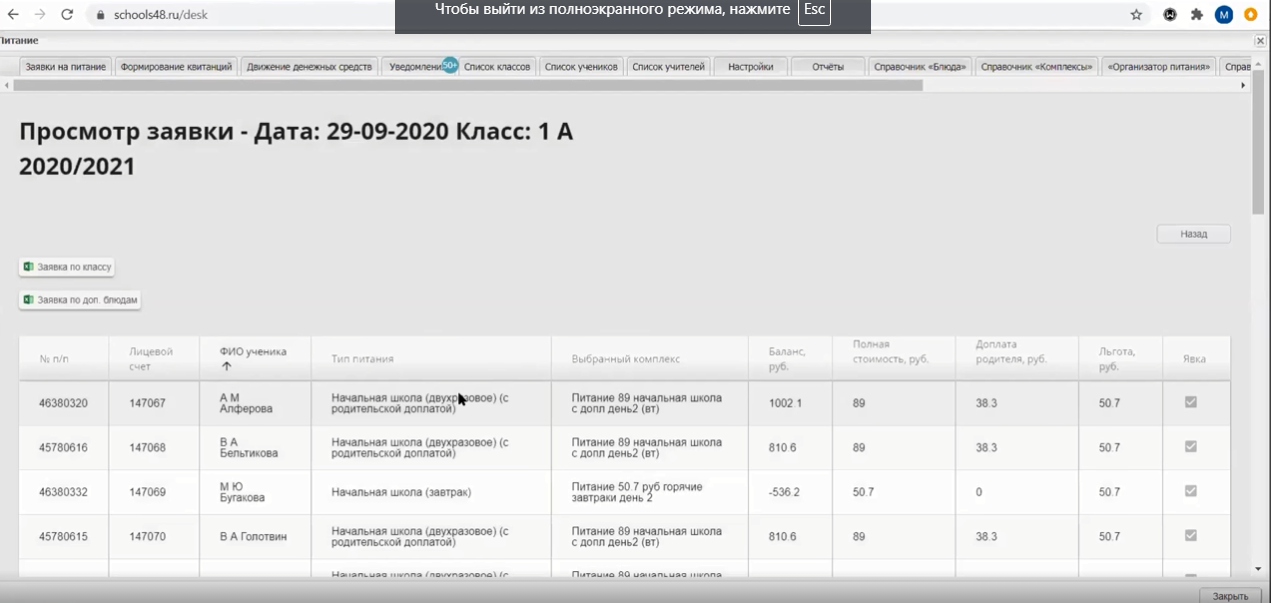 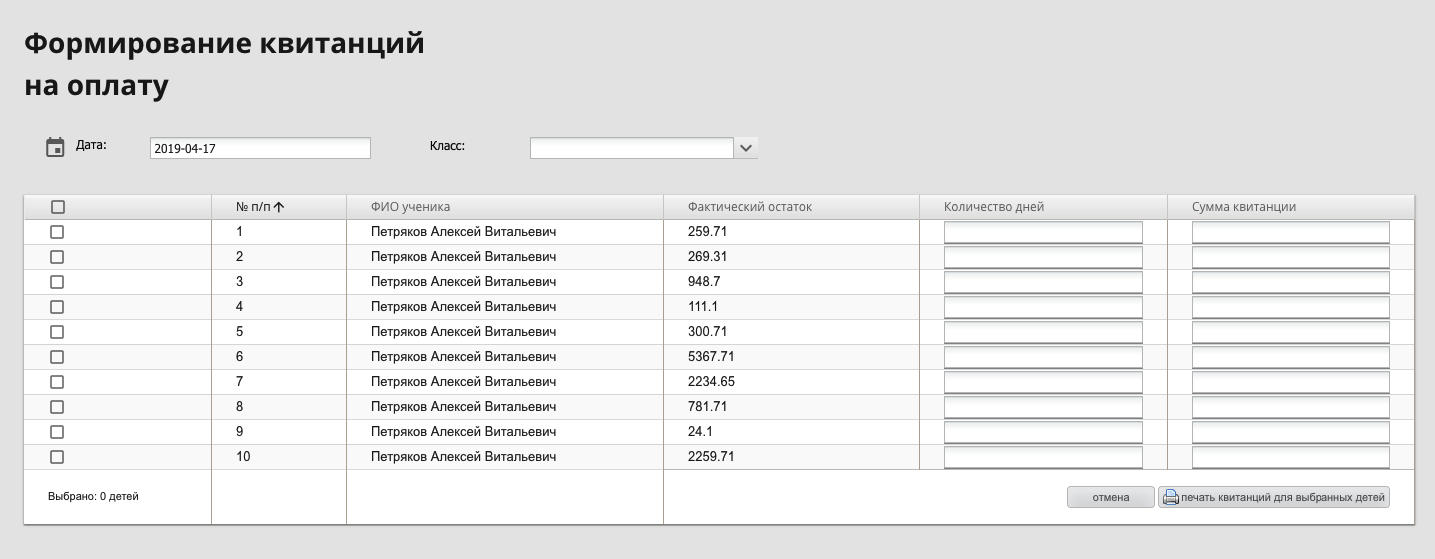 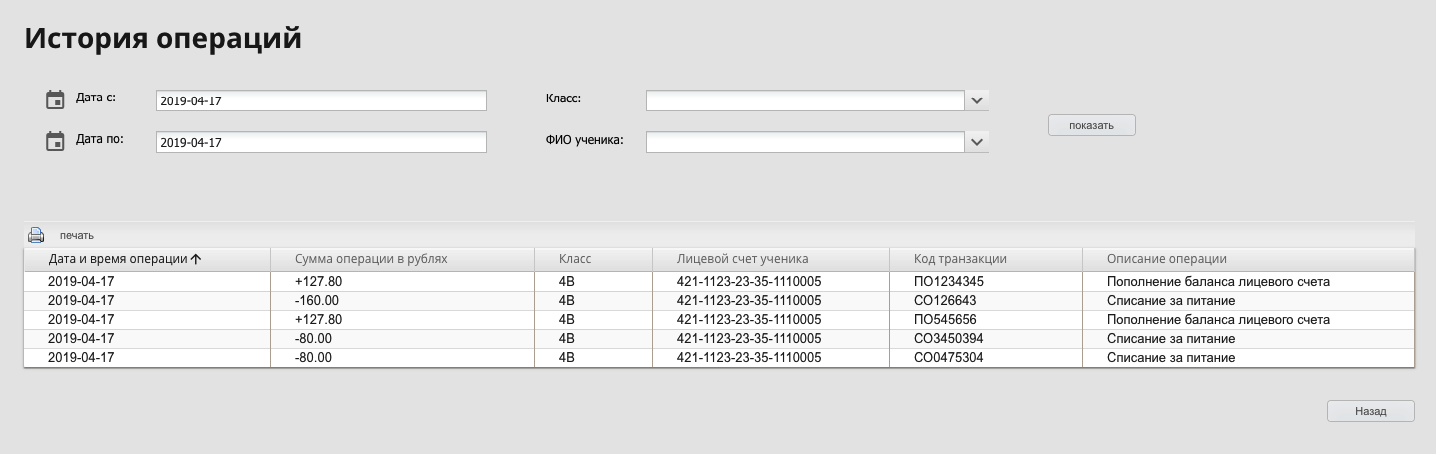 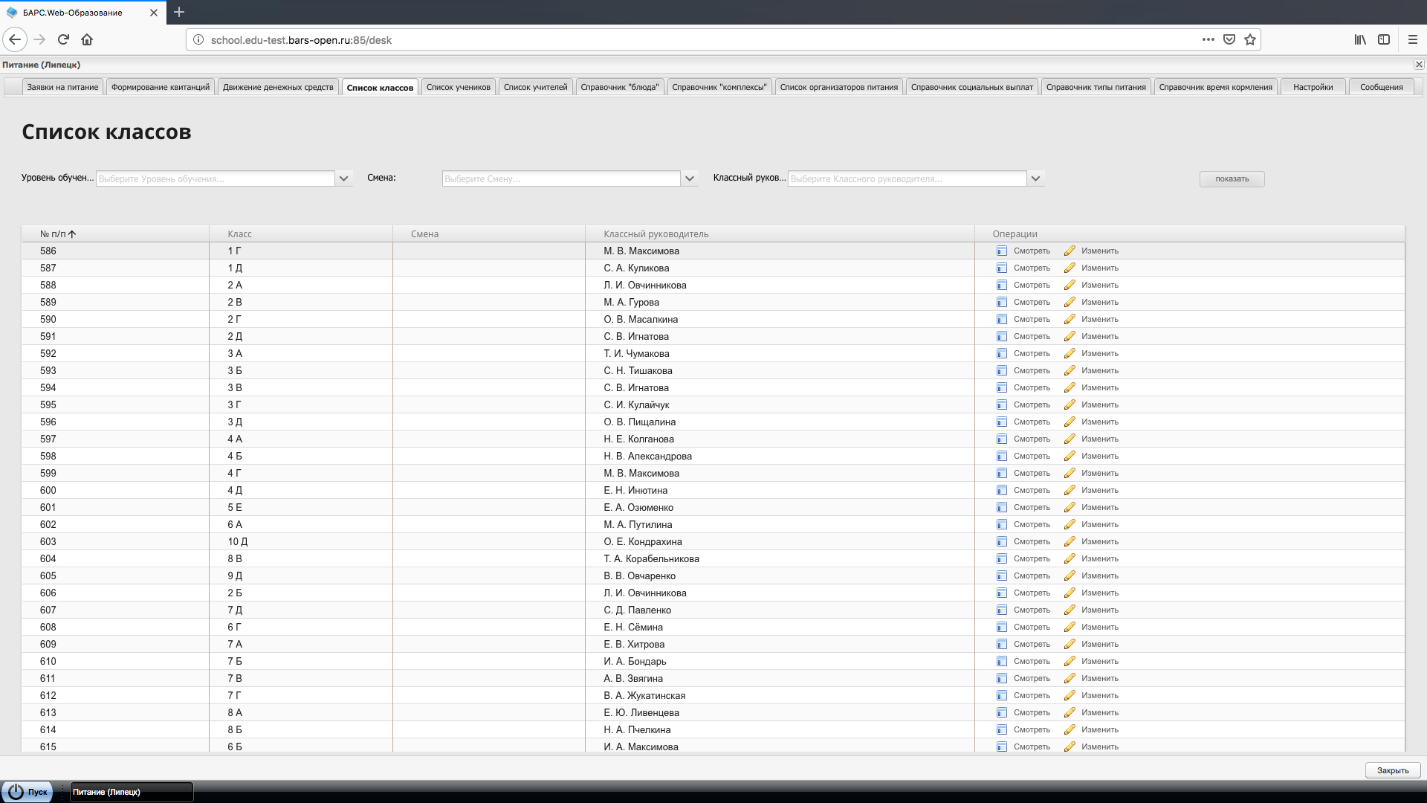 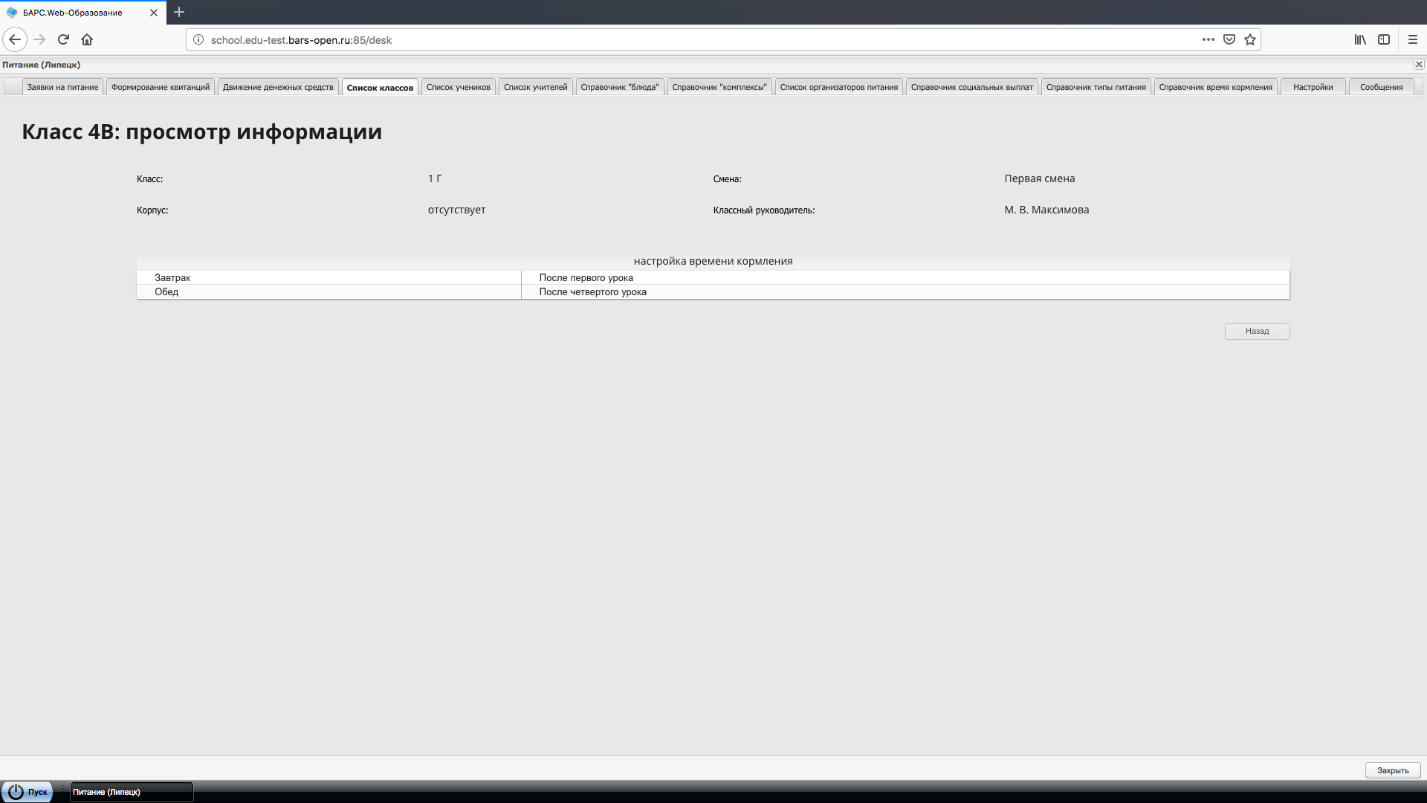 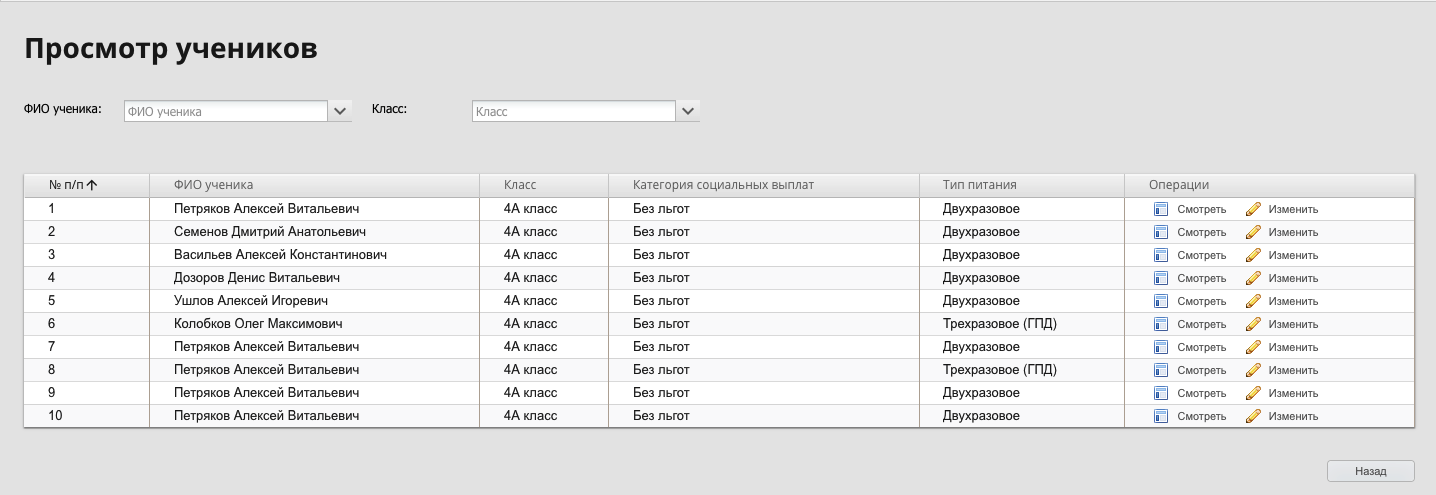 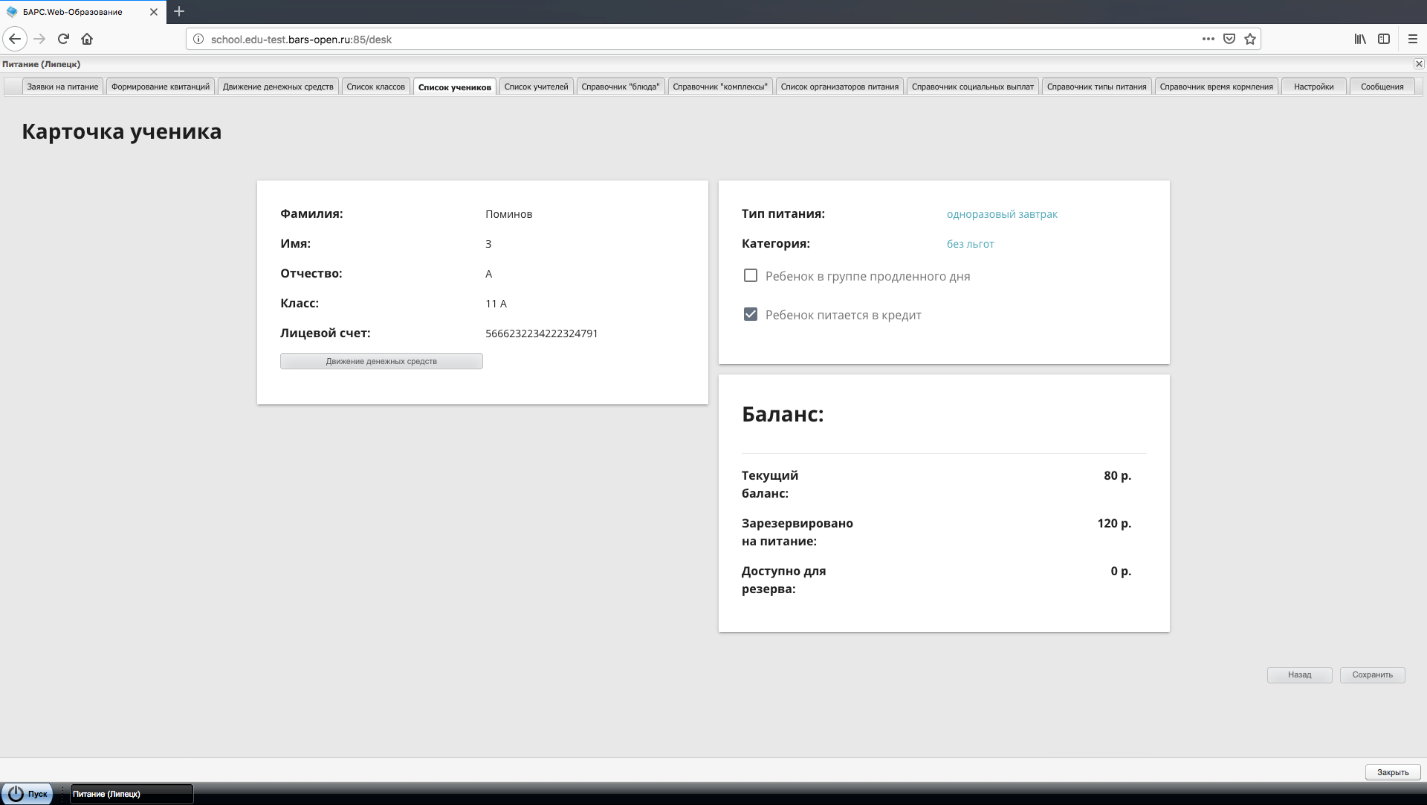 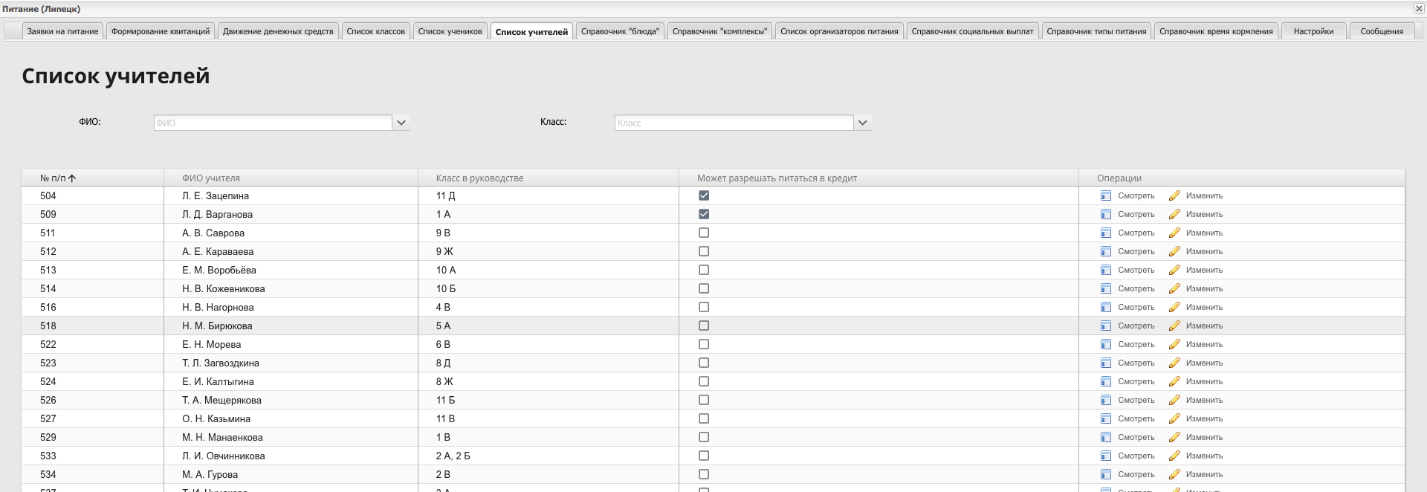 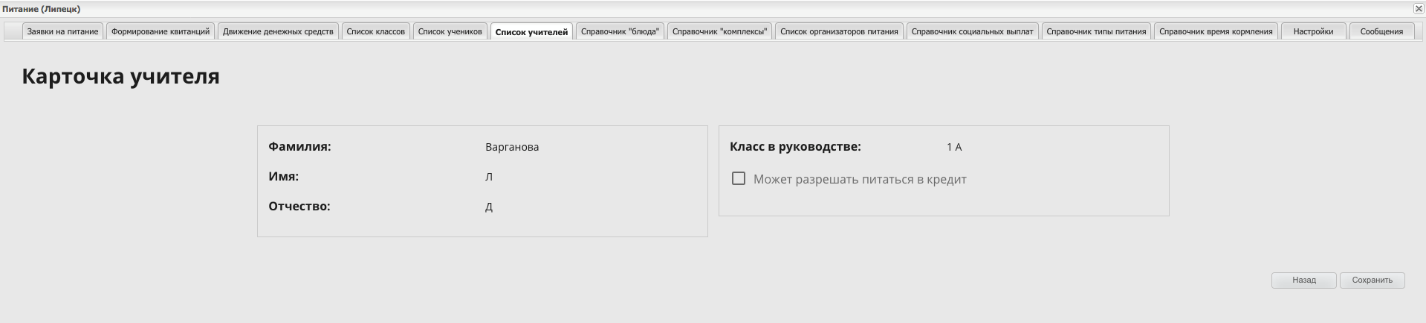 Интерфейс учителя
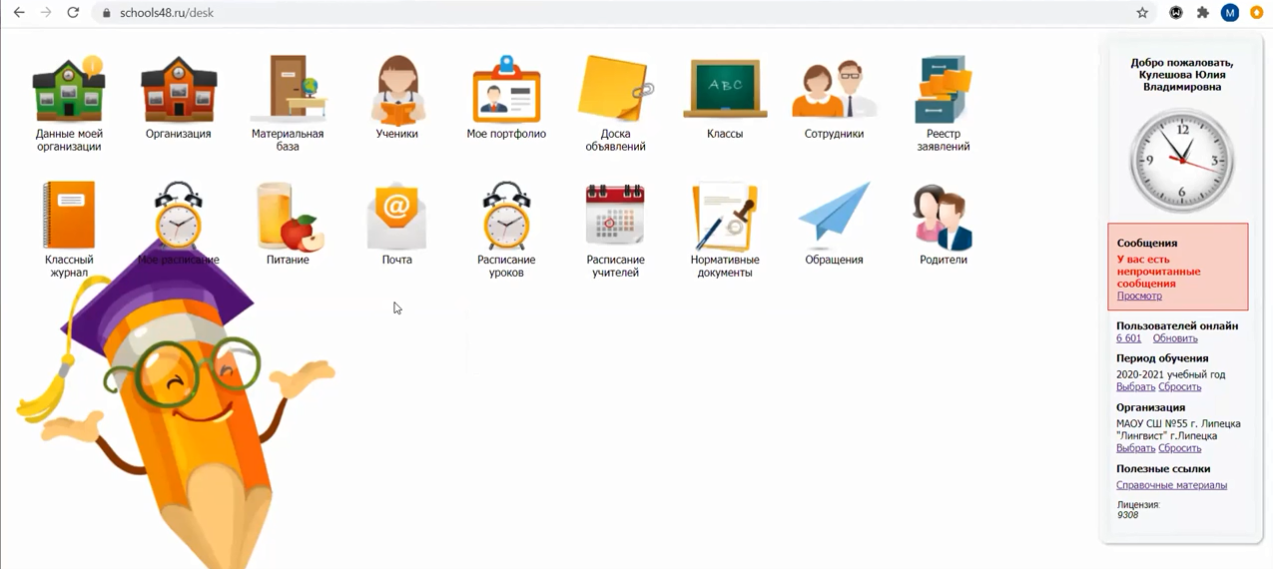 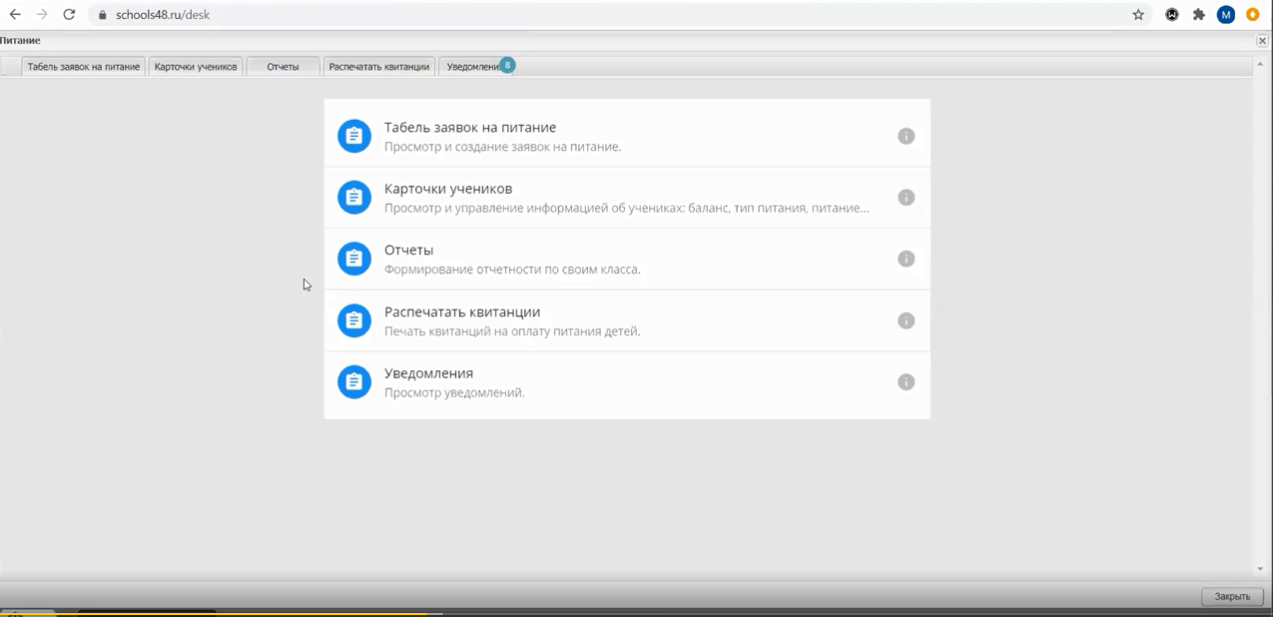 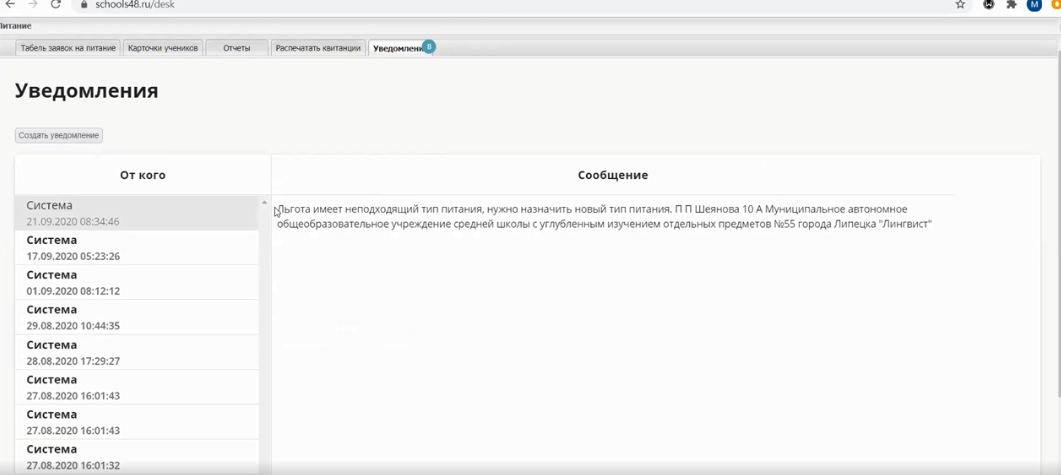 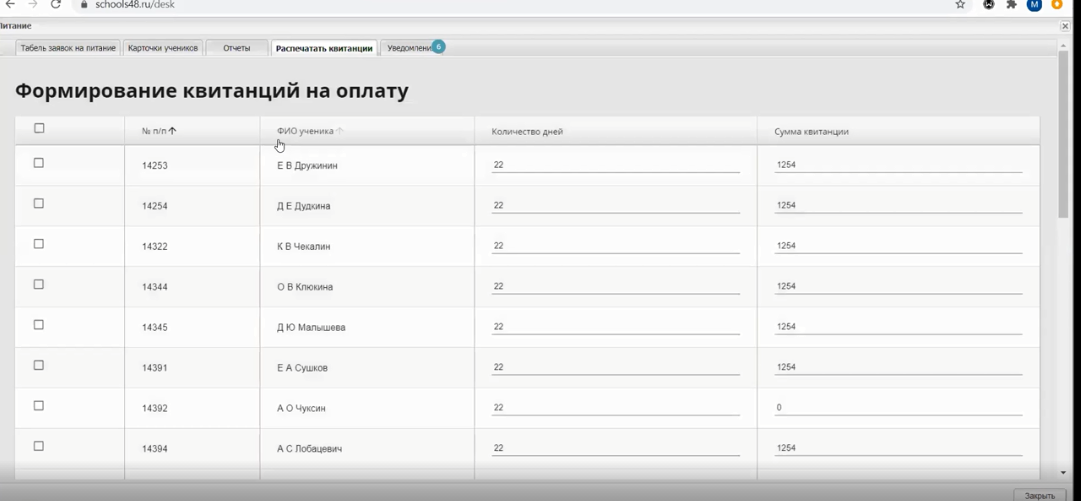 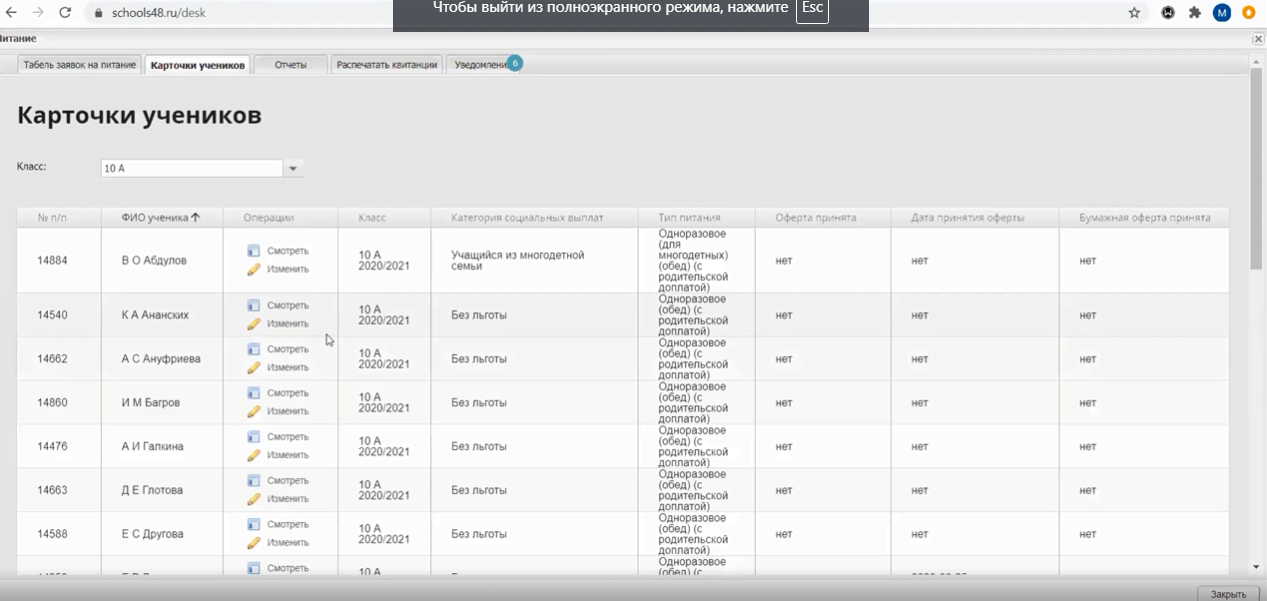 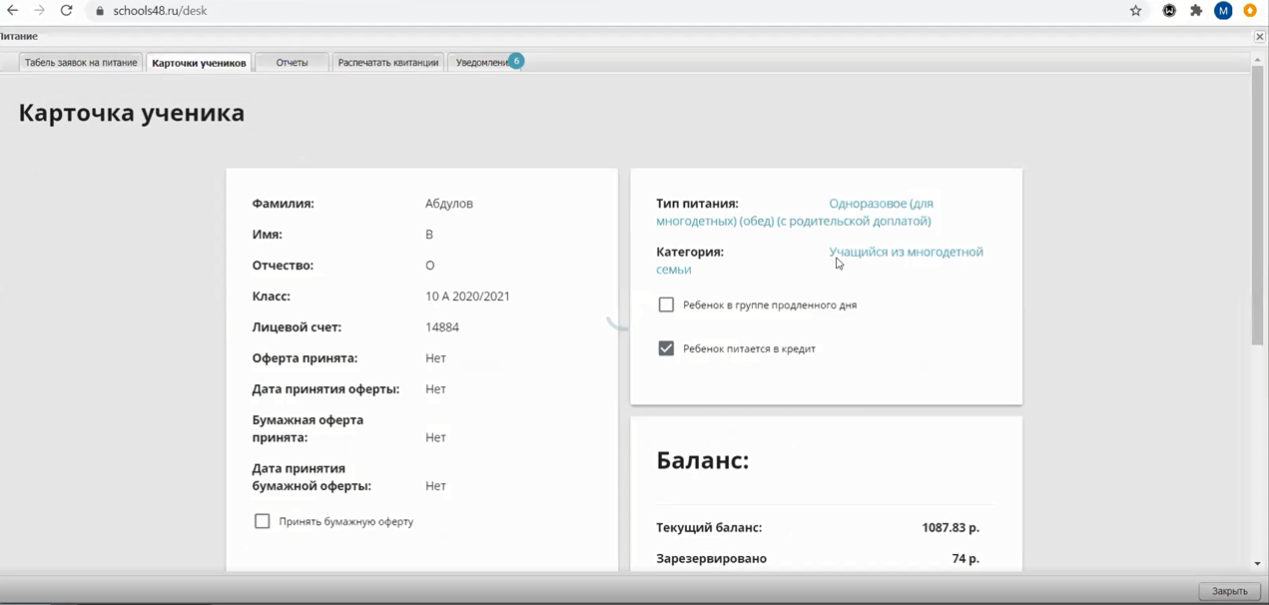 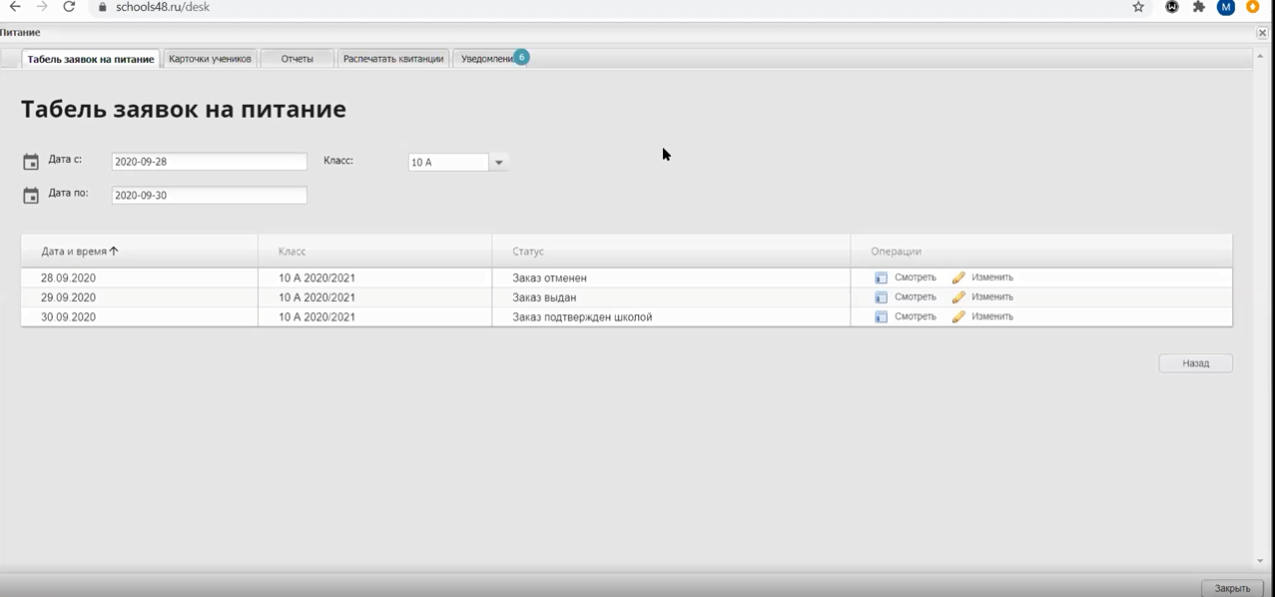 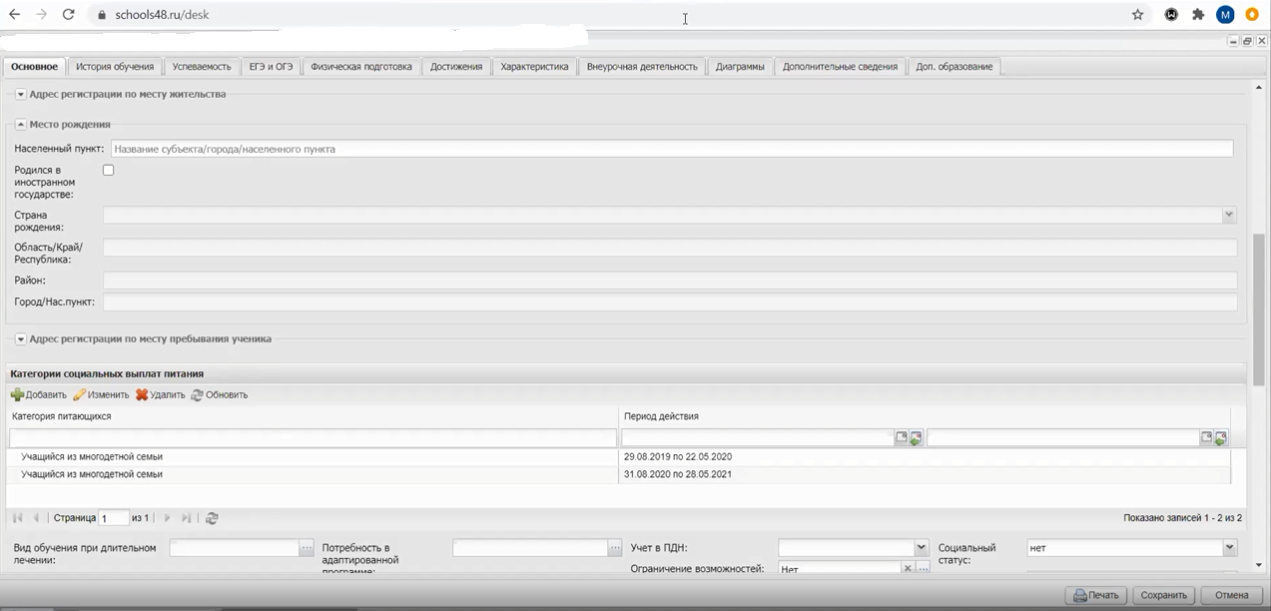 Интерфейс родителя
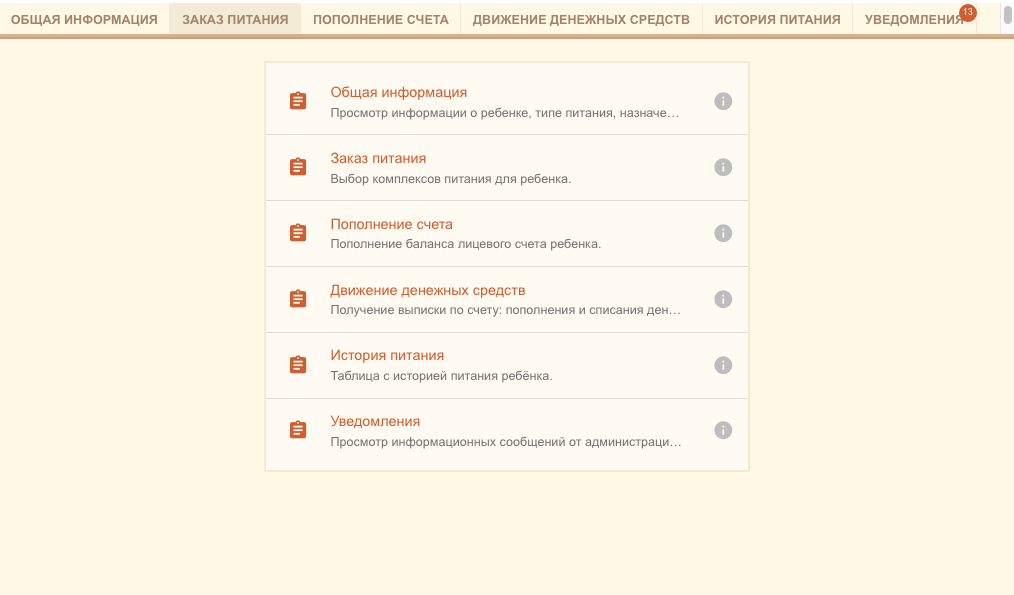 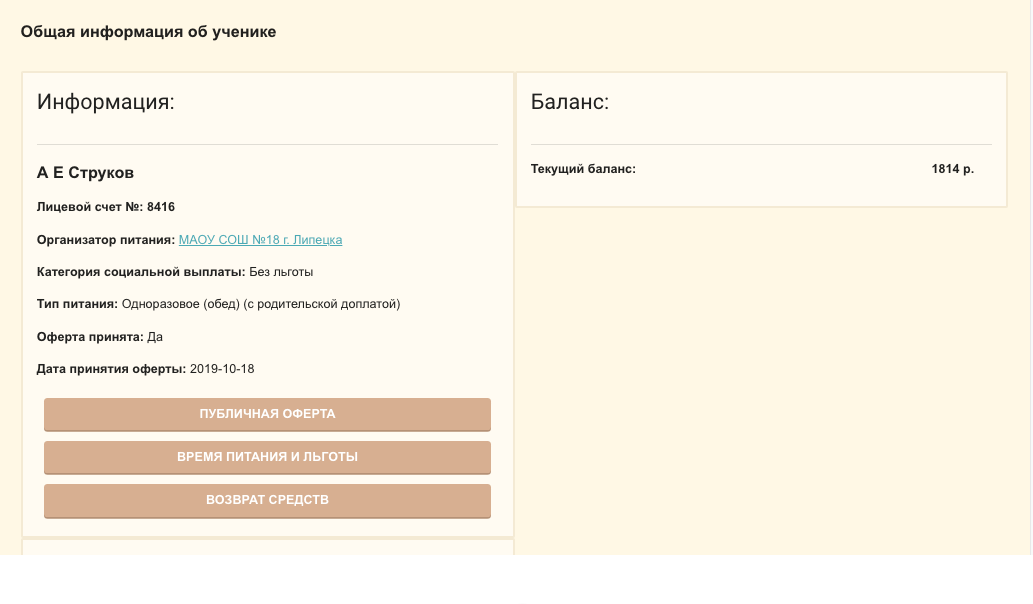 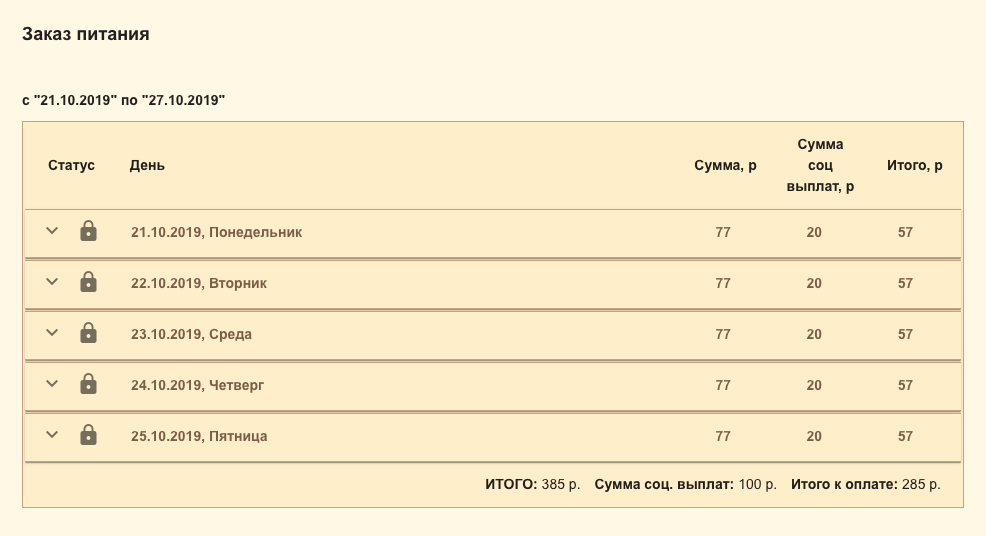 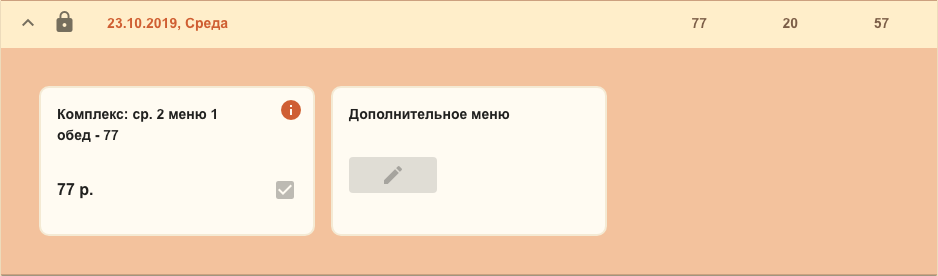 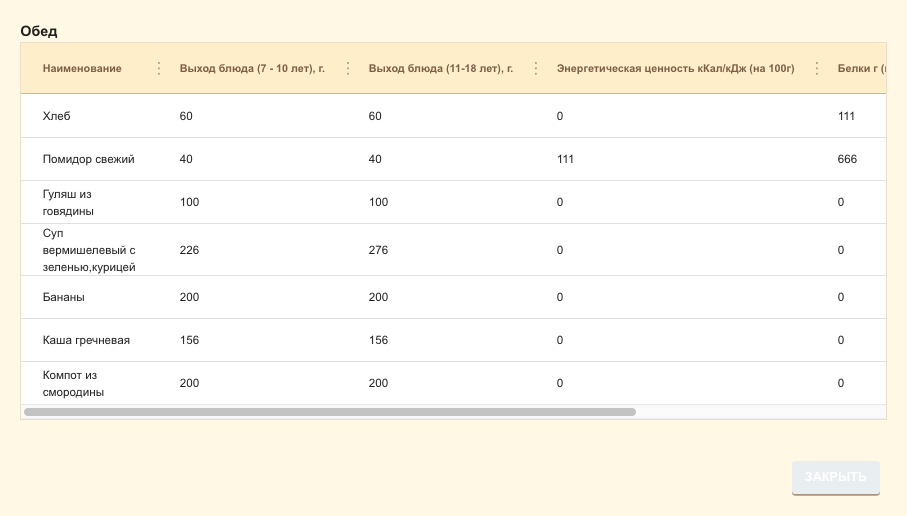 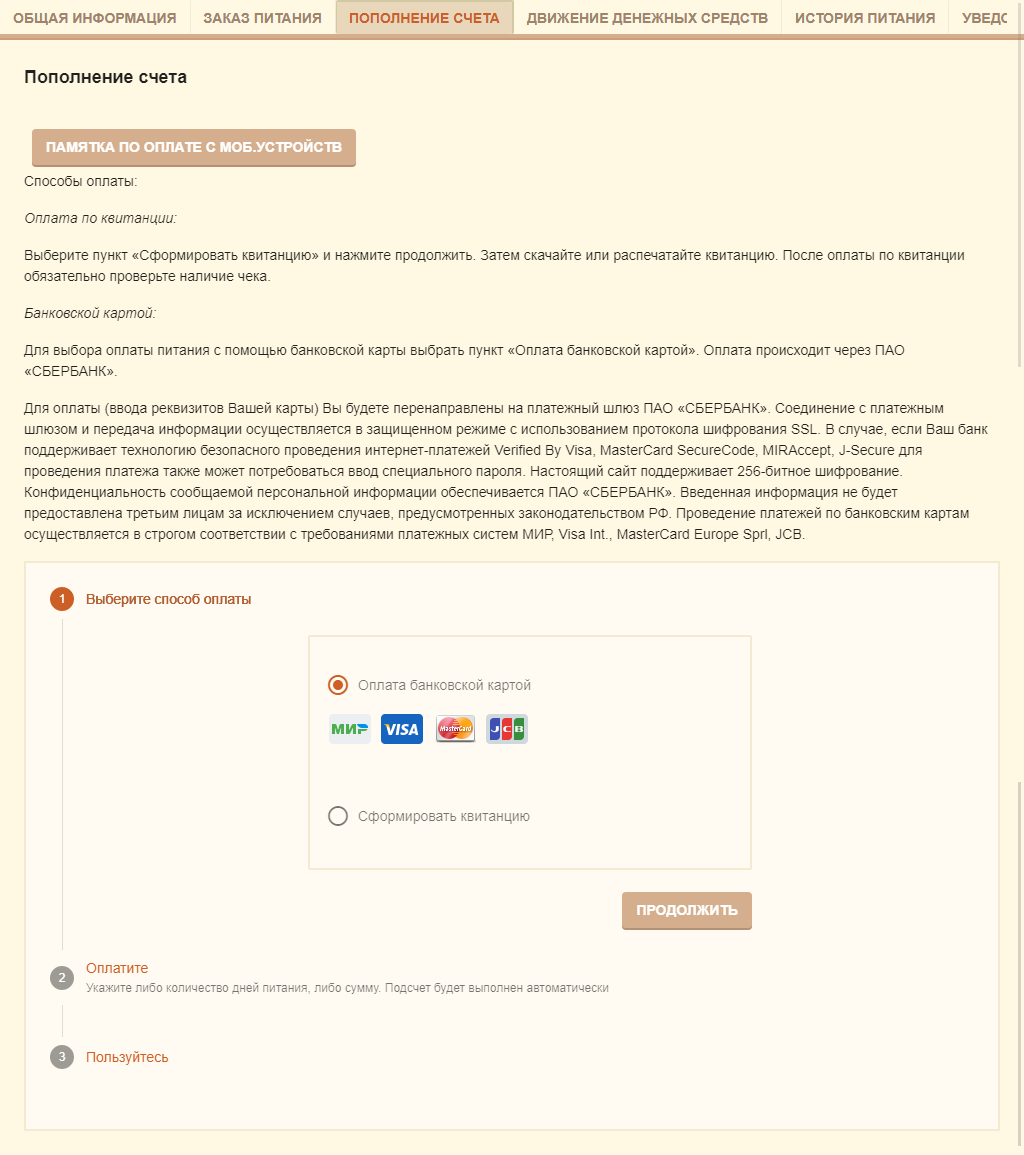 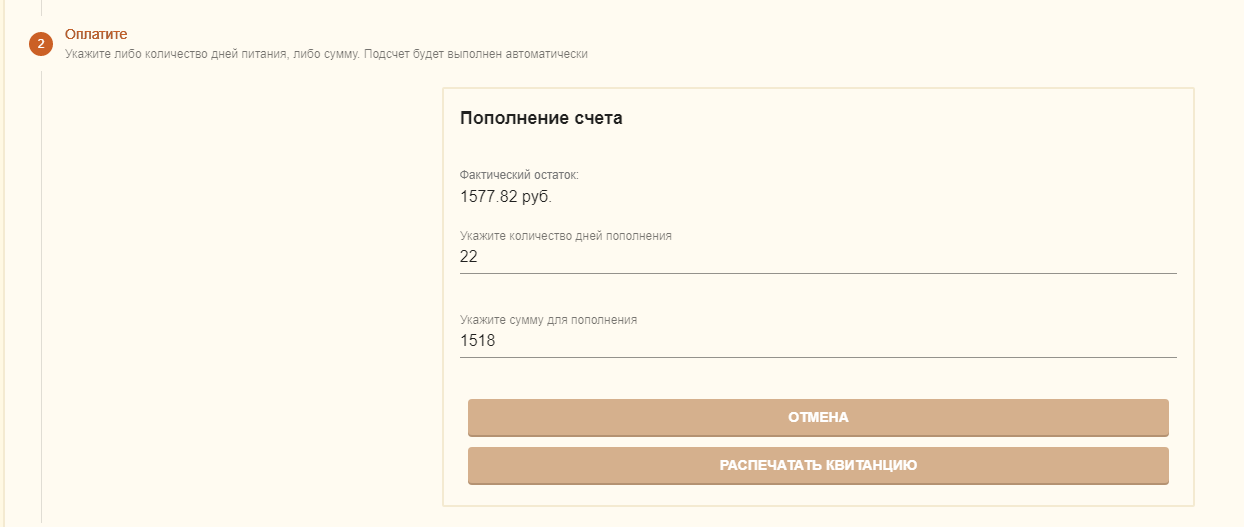 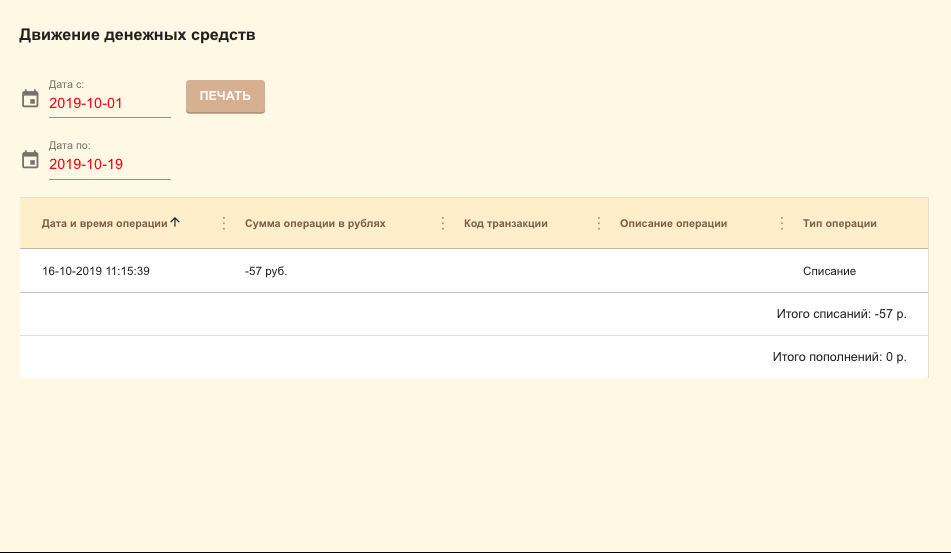 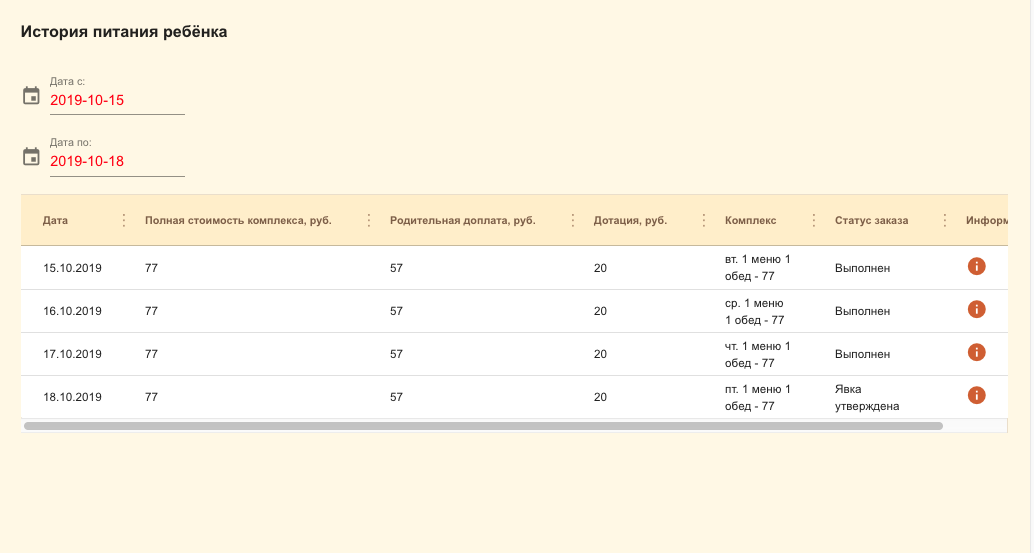 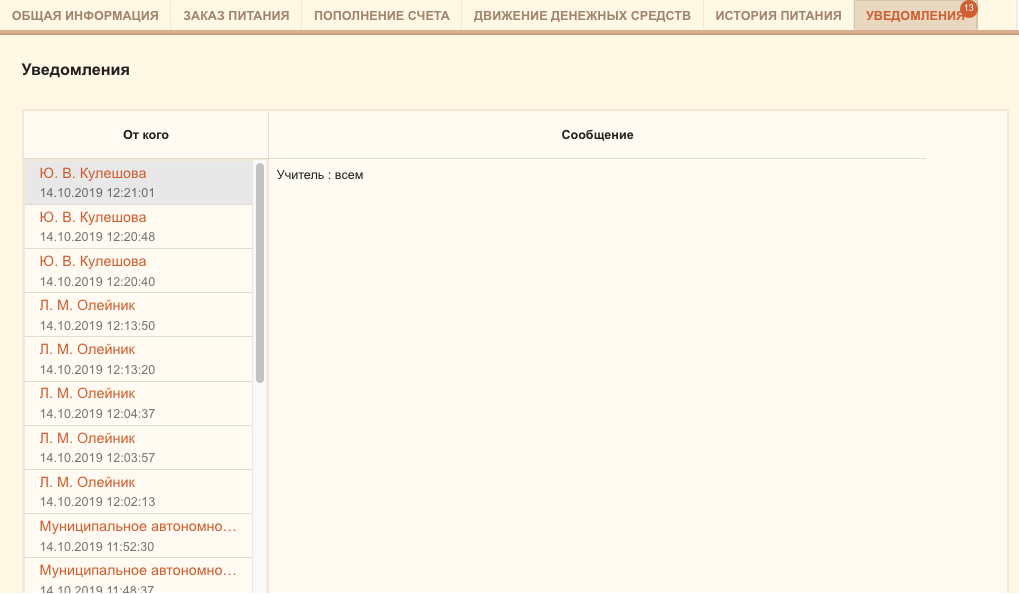